Lab and Industrial contacts in Mexico
Feb  2018
Ian
Puebla BUAP
Lab
Industrial contacts Panels and Gas
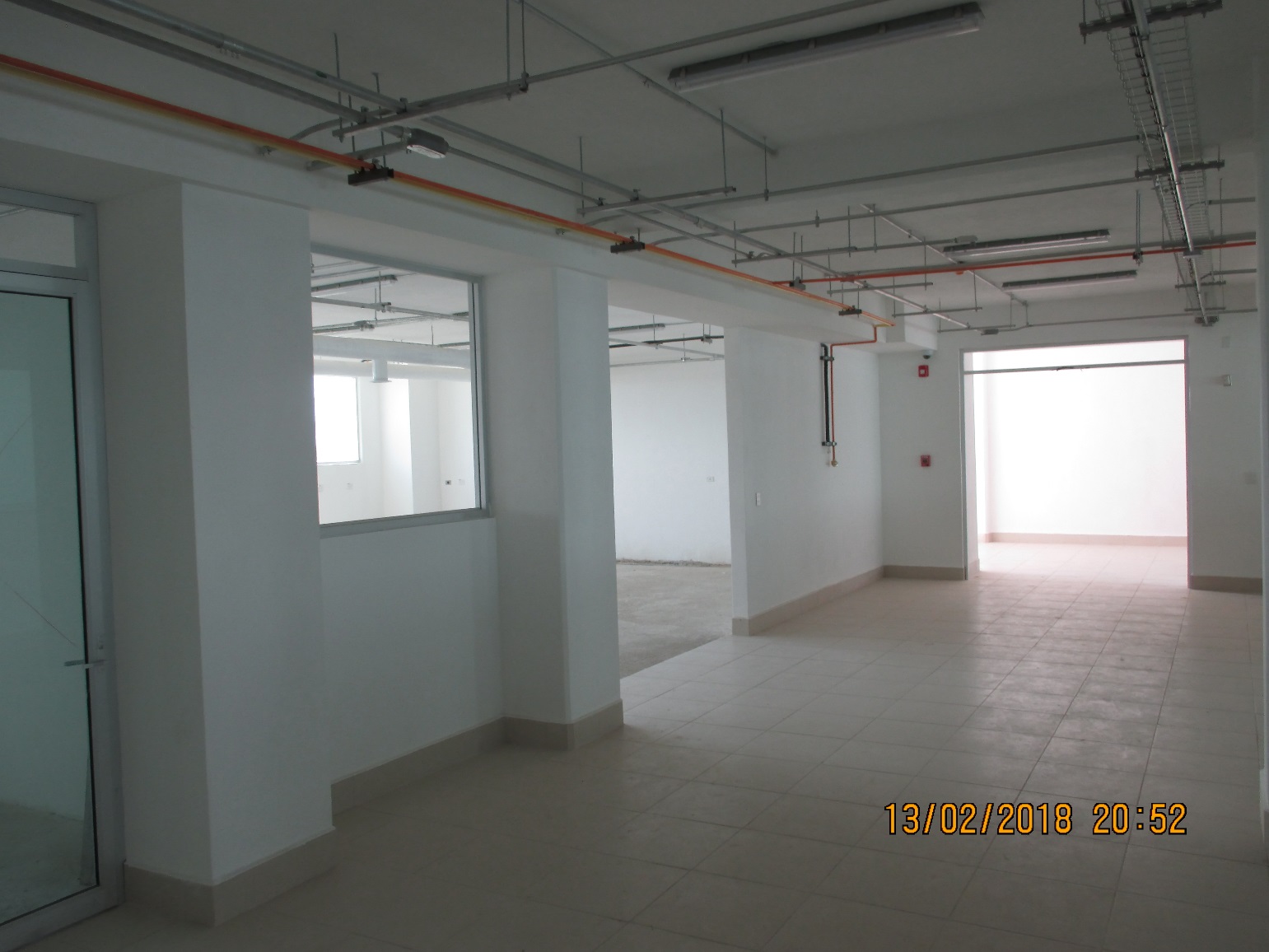 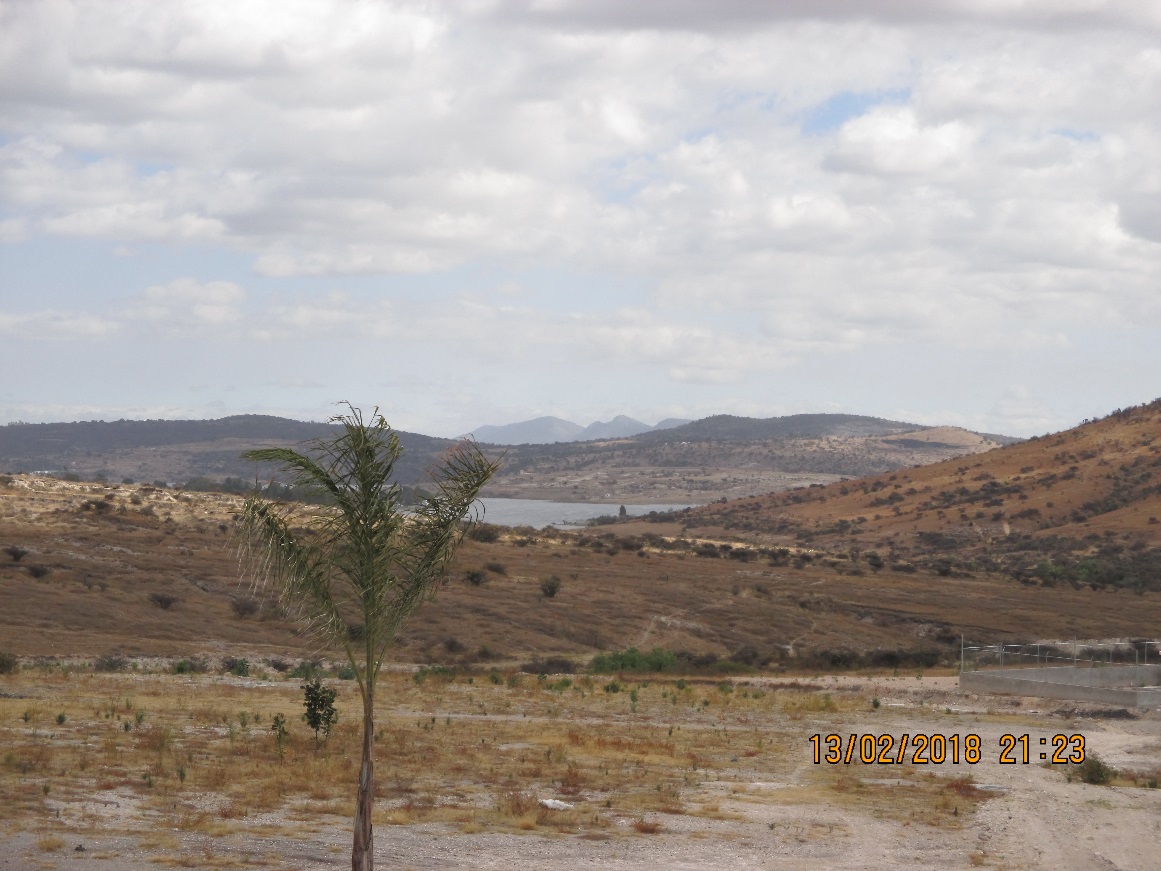 Beautiful location
Storage space 7.85 x 6.67m = 52m2
Office space 2.8 x 4.10m = 11.5m2
Lab space	 12.0 x 8.3m = 99m2
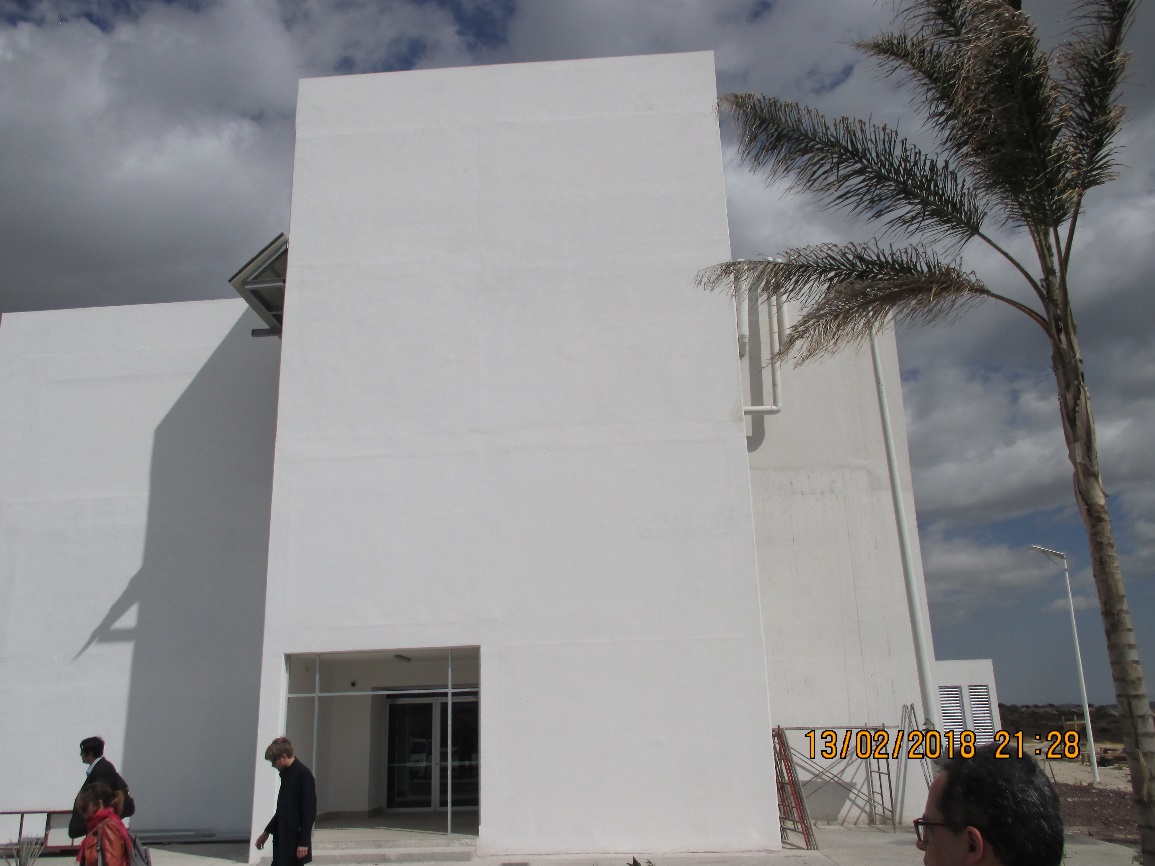 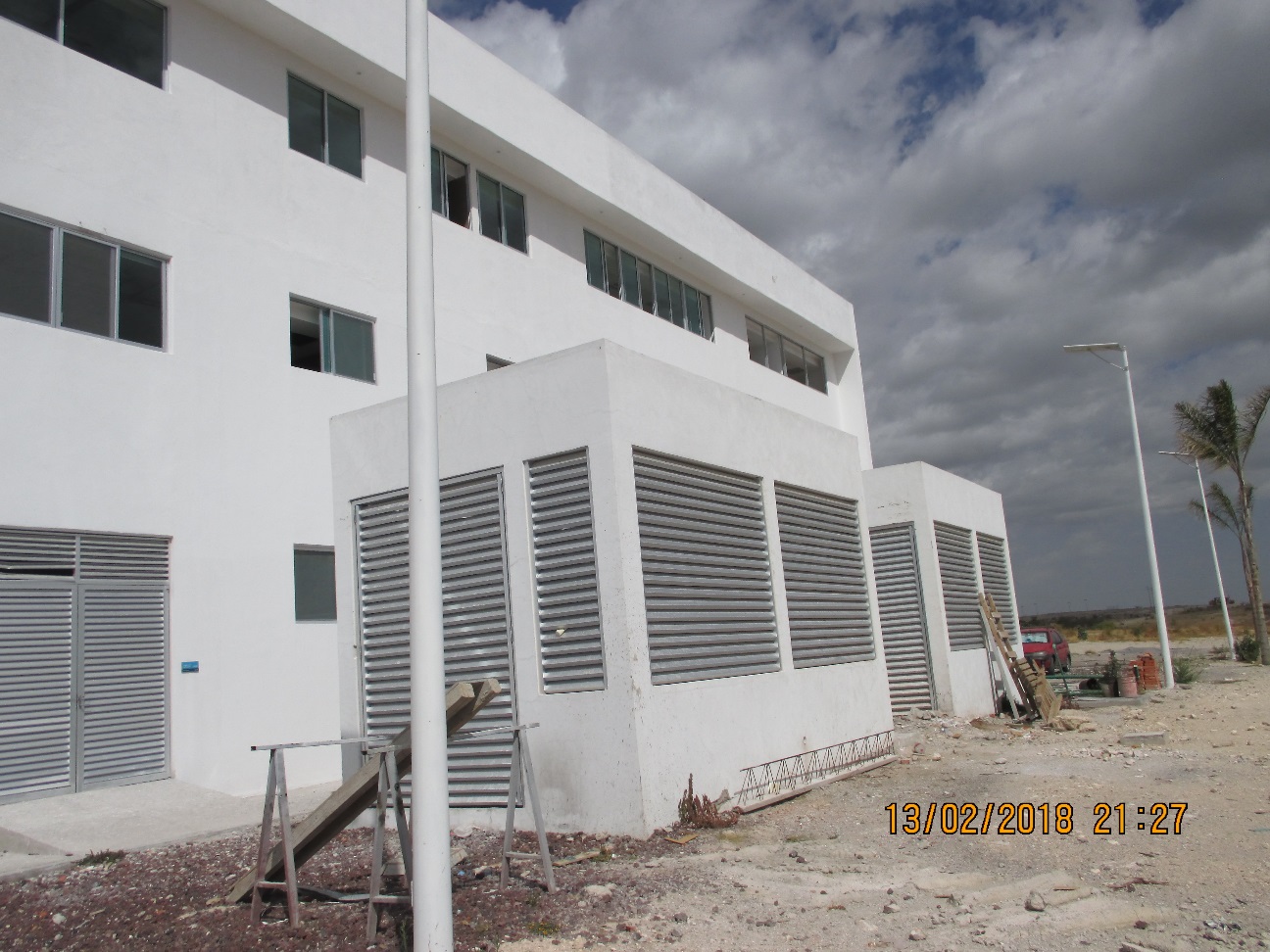 Access to the lab on 3rd floor by chain from steel beam
AC installation on roof going to lab
Gas building will be next to the other gas buildings
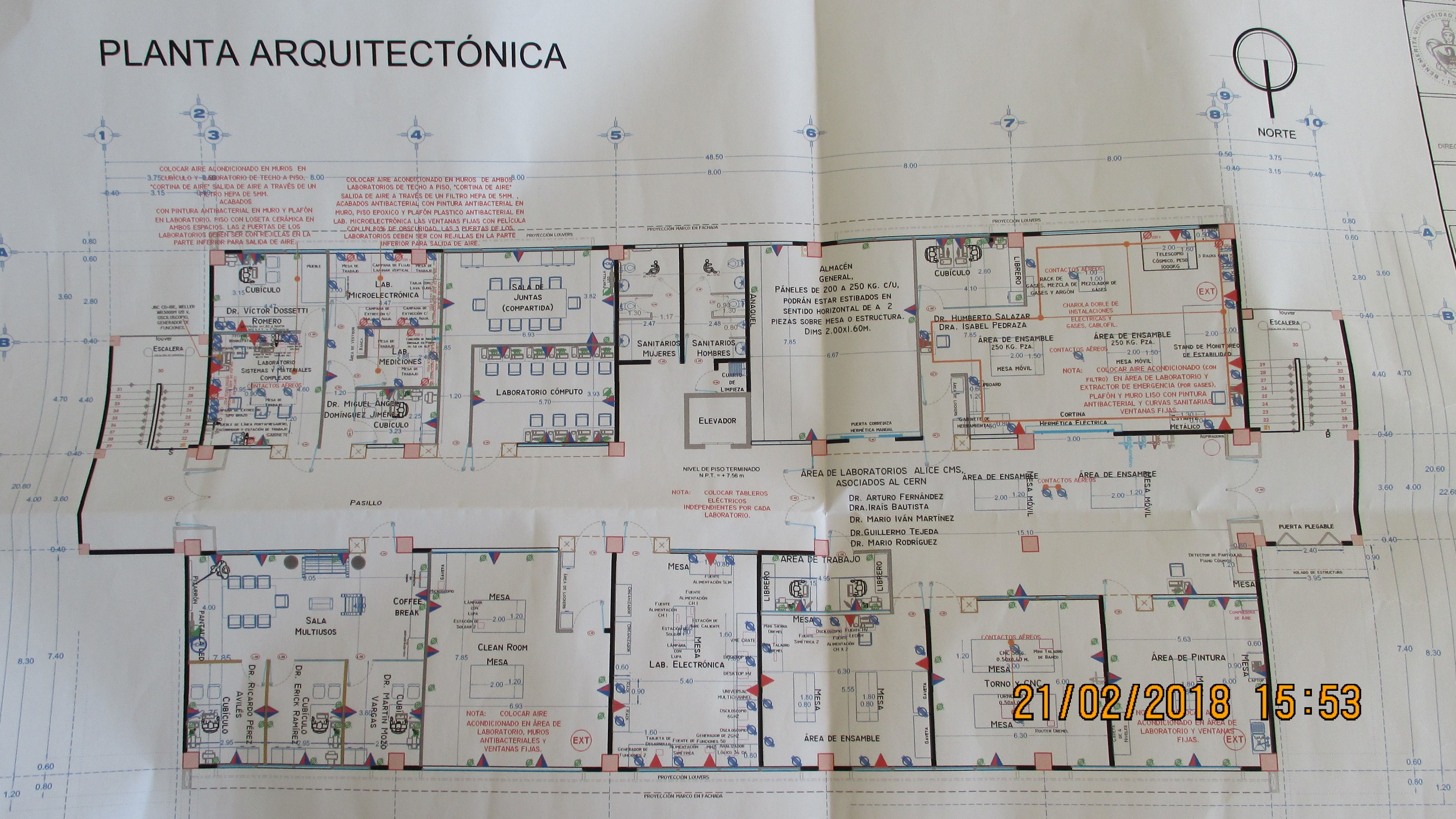 Industrial Gas supply and gas mixer
3 companies contacted fro MFC in USA and Mexico
Parker, USA
Matheson, USA
Aaborg , Mexico

One supplier of gas piping and unions Munoz, ALICE colleague, in Puebla.
Operational labs as examples
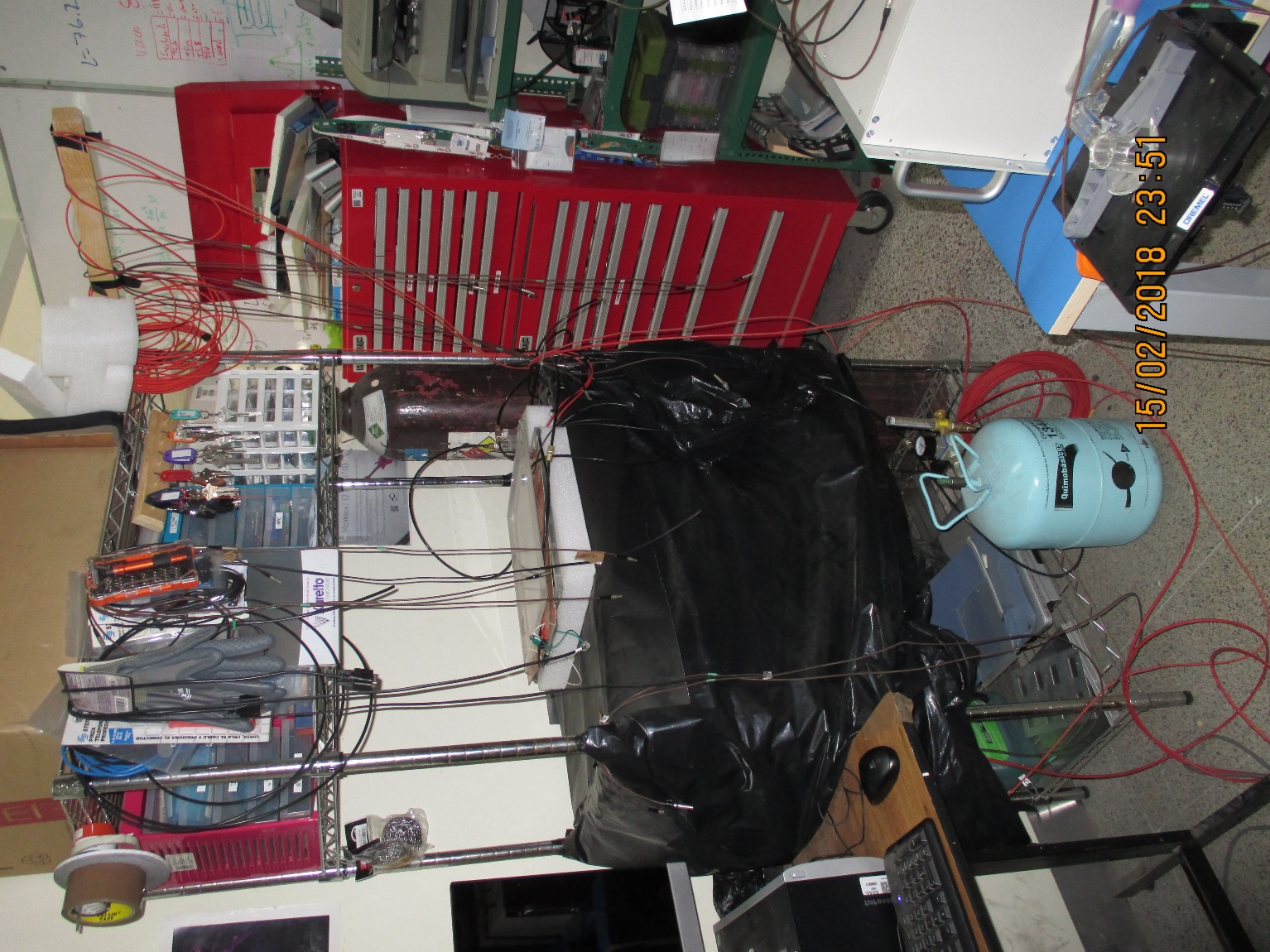 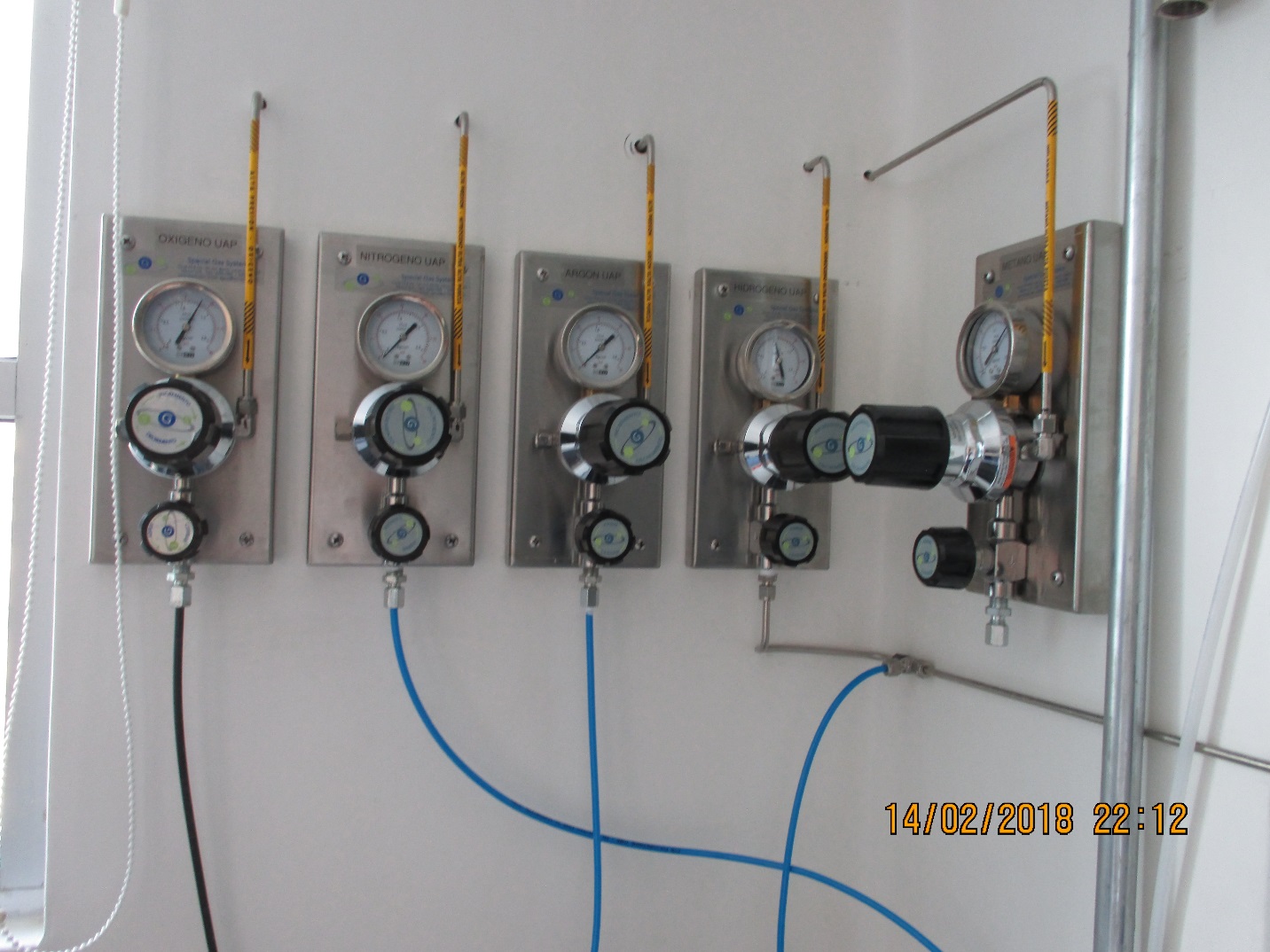 Honeycomb Panels

Llerandi
http://grupollerandi.com/servicios/materiales-compuestos
Factory is outside Puebla at Chihuahua (?)
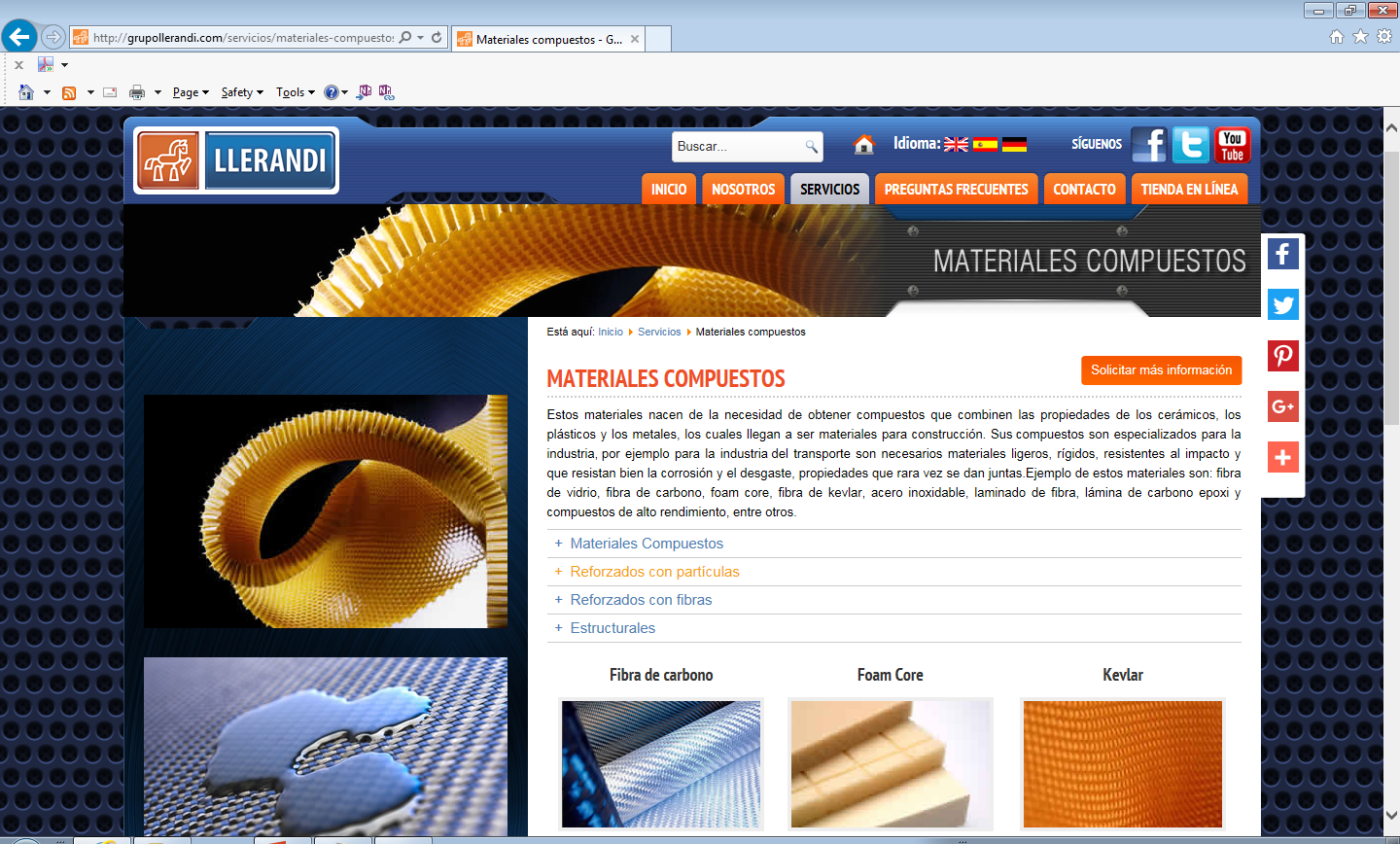 Gas supplier
INFRA in Puebla can supply the 3 RPC gases, and many others.

Prices are lower for education than industry.
Salvador IBERO
Plan of lab
Put gas room out side
More next week
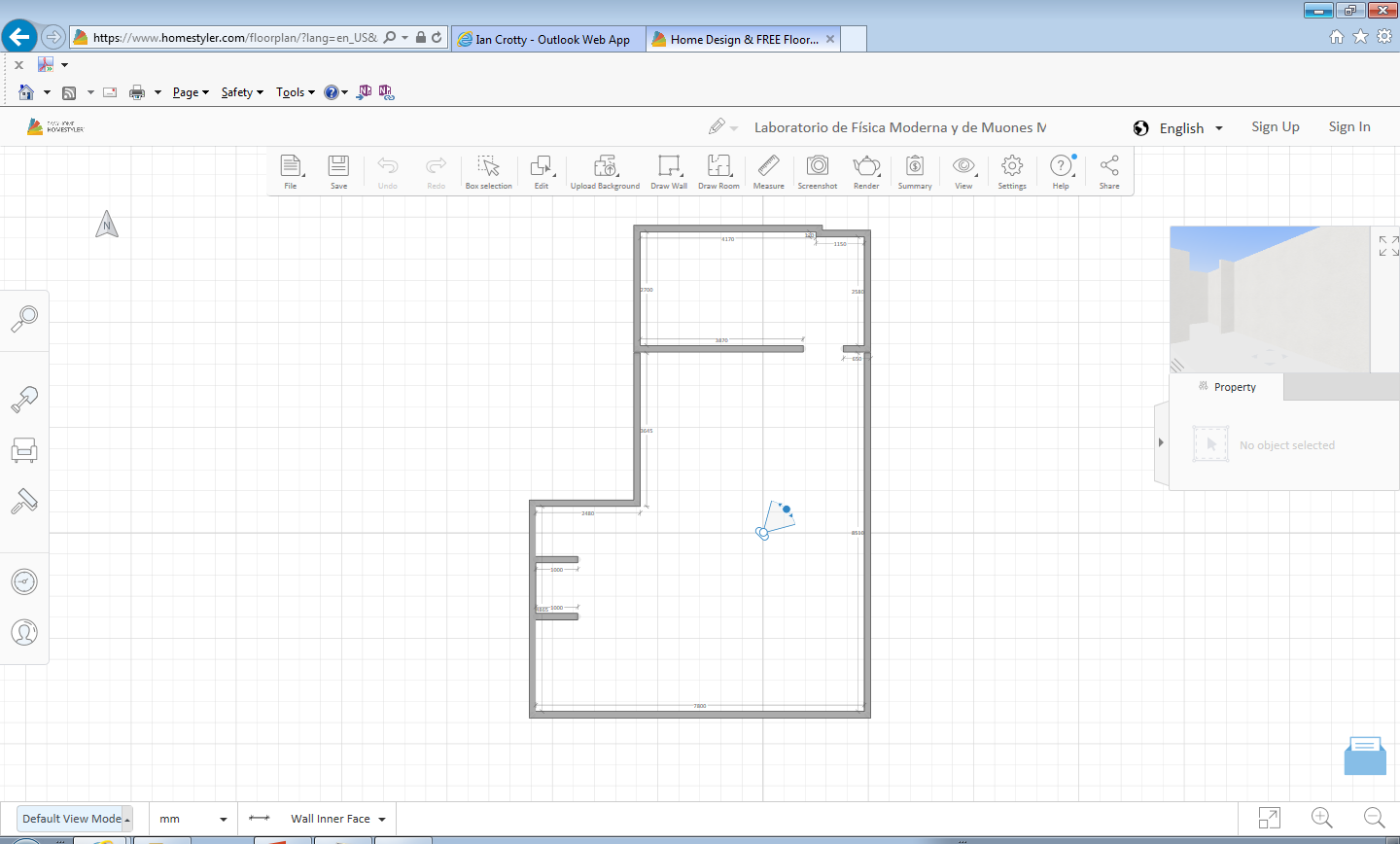 Extended area
Gas room outside with mixer
5.3 x 11m = 58.3m2
 + 11.8m2		= 70m2

Taking down plaster wall adds > 30m2
	
	Total	approx. 100m2
Salvador
Check out next week for gas installation
Time line for wall modification 
And AC
Actions
Find 2 more HCP companies, compare quality and costs
Prepare spec for proto panel to check supplier performance
Locate MFC suppliers 
Purchase gas bottles
Clean gas pipe
Conclusion
Great potential in both labs

All materials available in Mexico , speciality products from USA

Learn to import, and later export the chambers
REfs

https://www.homestyler.com/floorplan/?lang=en_US&assetId=c0987b64-b30e-48a8-b460-217ddb090e63